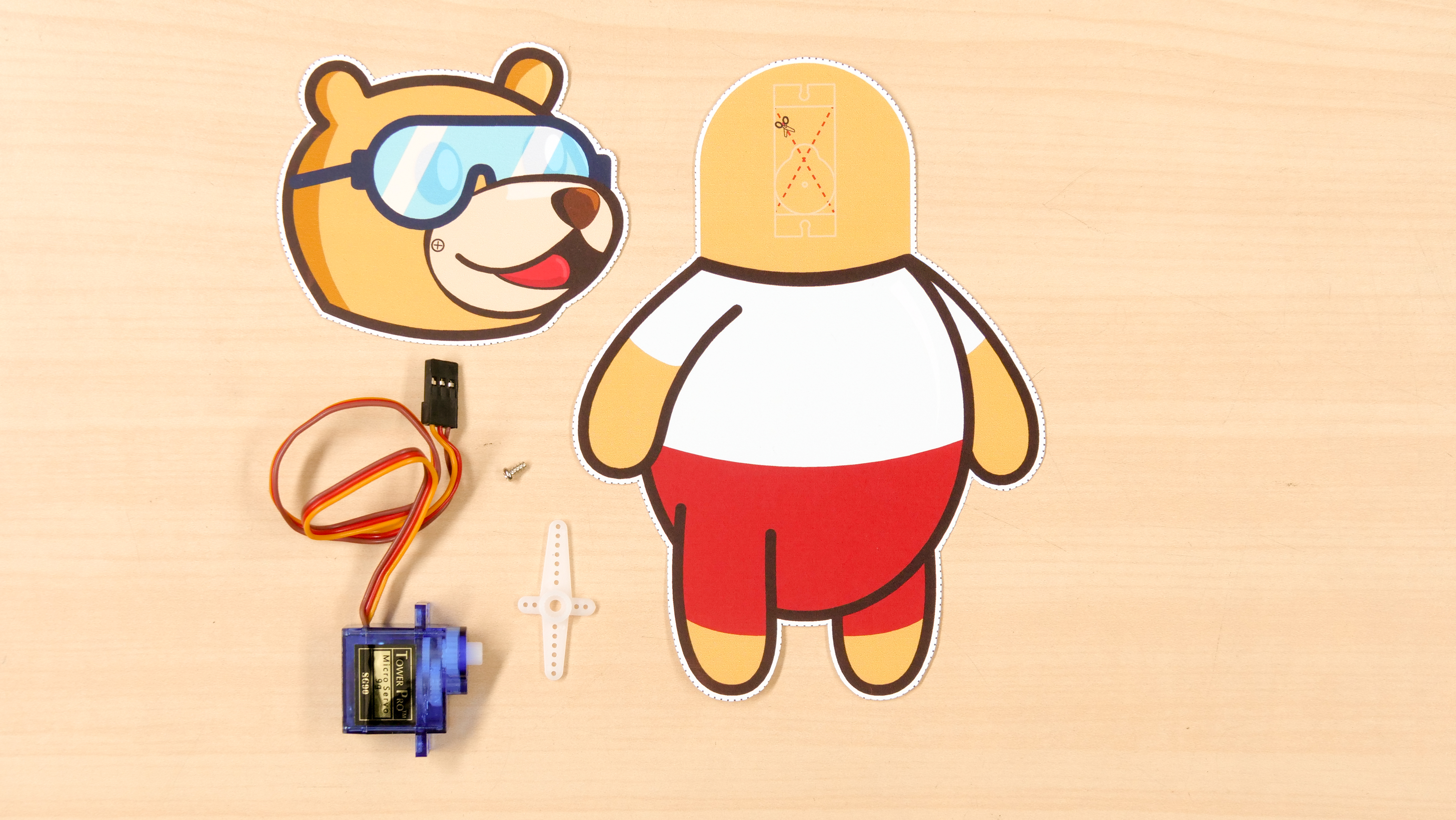 Tobi’s Head Moves
Tobi’s Head Moves
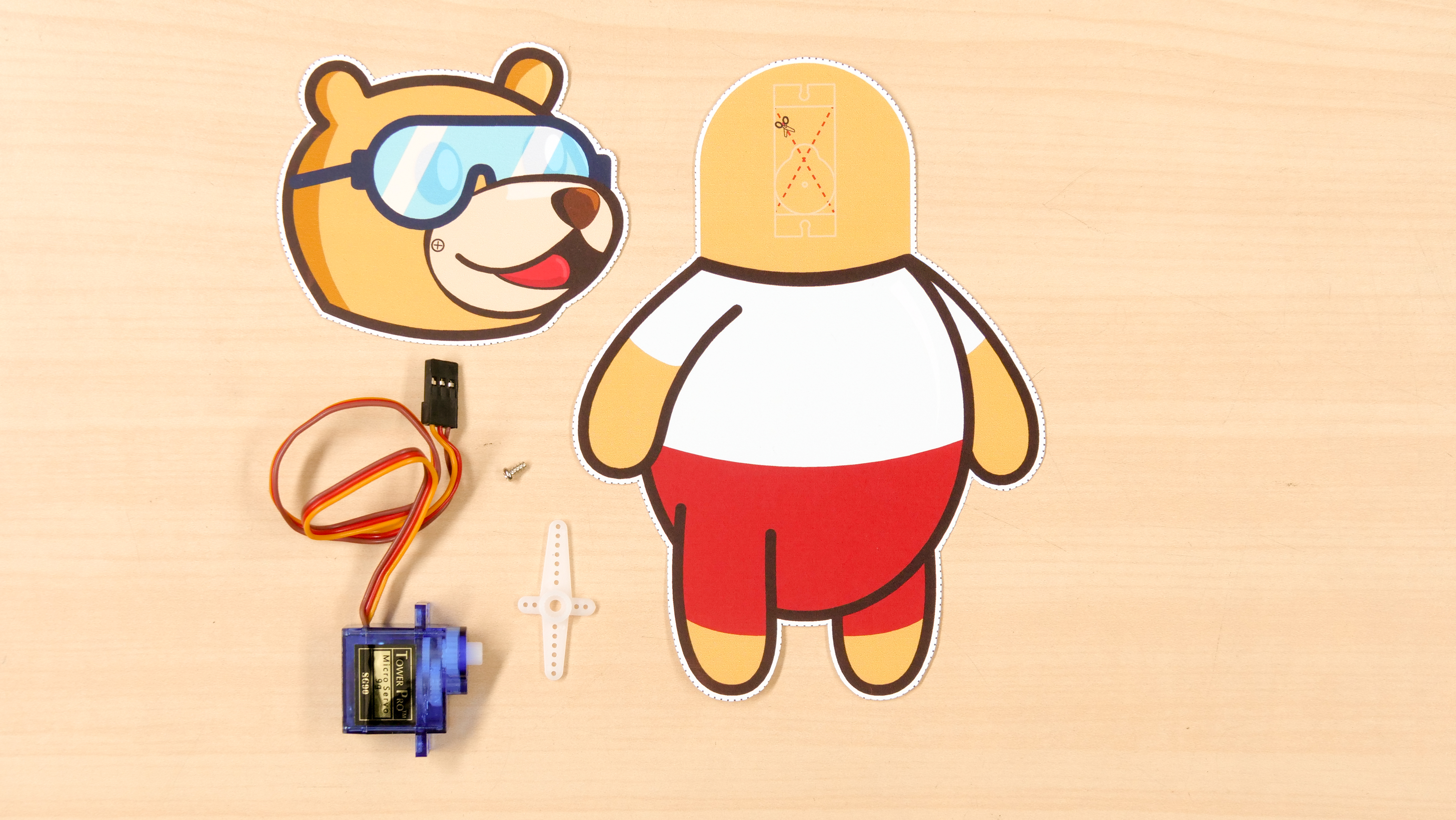 In this Activity, First We will understand how Servo motor works and then control the movement of Tobi's head using the servo motor.
2
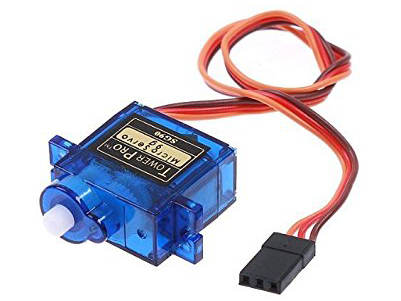 What is Servo Motor?
3
The need for a Servo Motor
DC Motors rotates in 360 and you can control the speed and the direction of motor. 
But what if you want to move the motor at an angle? 
There is no way you can do precisely using DC motor.
In servo motor you can control the angle with precision.
4
Servo Motor
A servo motor is a device that is used to rotate or push parts of a machine to which it is rotating with precision. 
Unlike DC motors, they generally rotate to an angle and then stop.
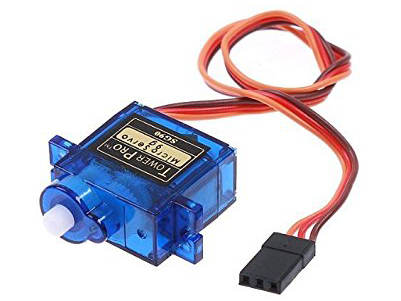 5
Controlling
Servo Motor
6
Controlling a Servo Motor using evive
You can control 2 Servo Motors directly with evive using Menu.
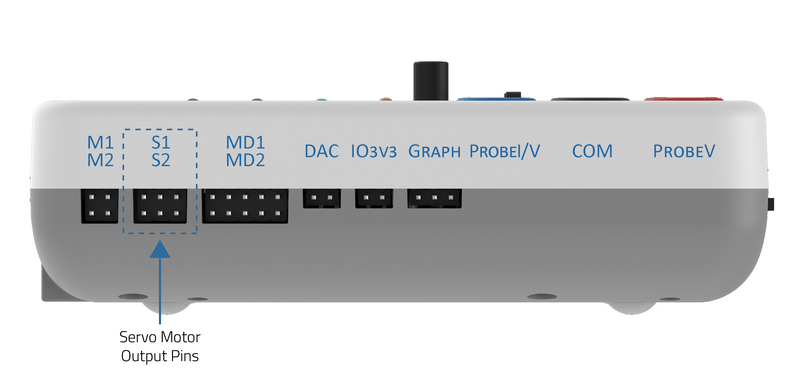 7
Controlling a Servo Motor using evive
Take the servo motor and insert the wires attached to it in the first servo motor channel, i.e. S1.
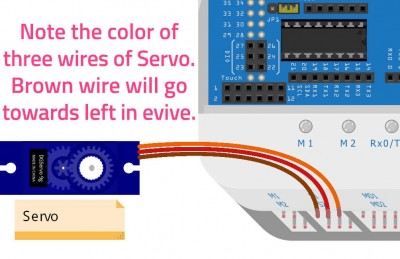 8
Controlling a Servo Motor using evive
Switch on your evive. 
Navigate to Controls > Servos > Servo 1
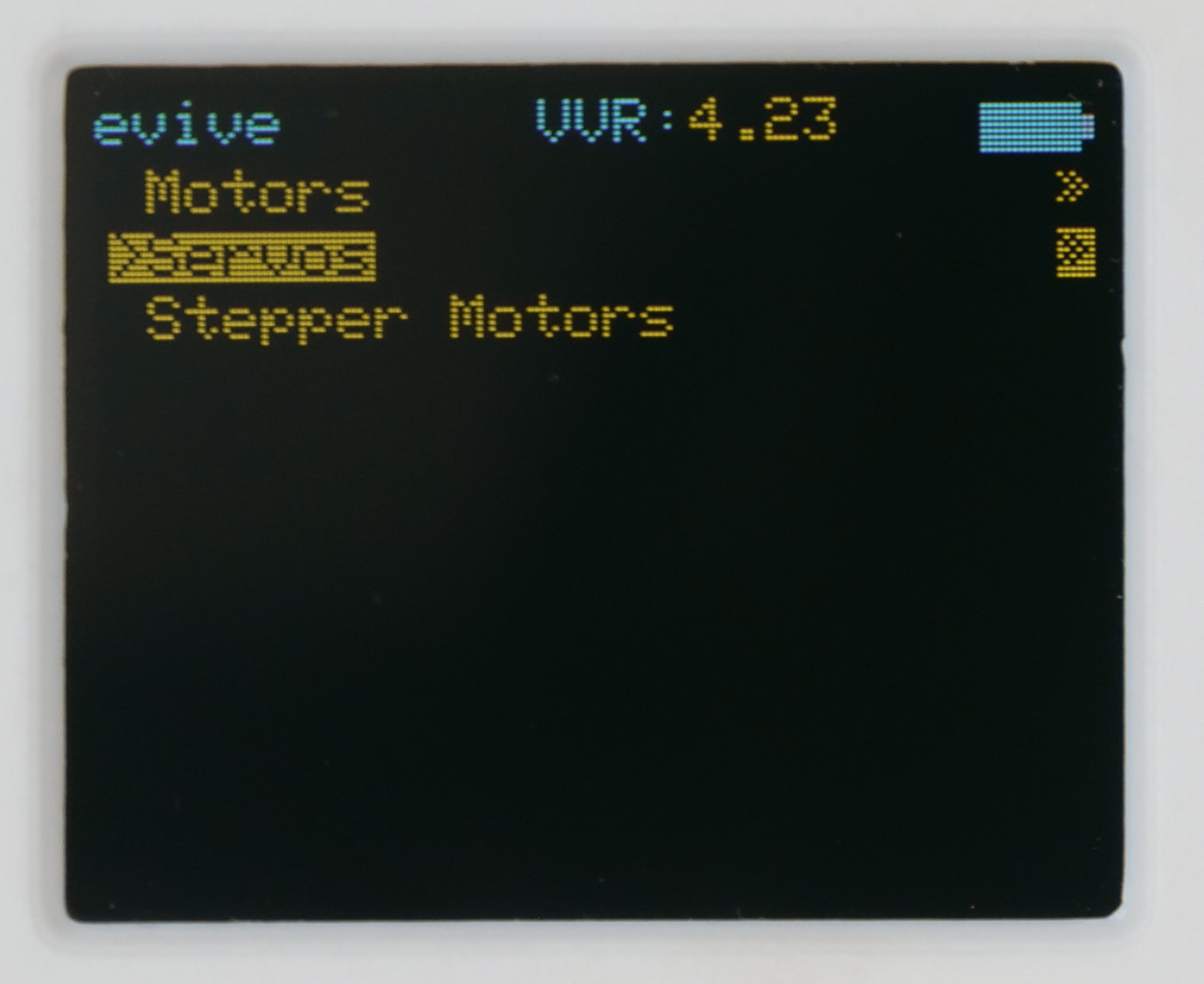 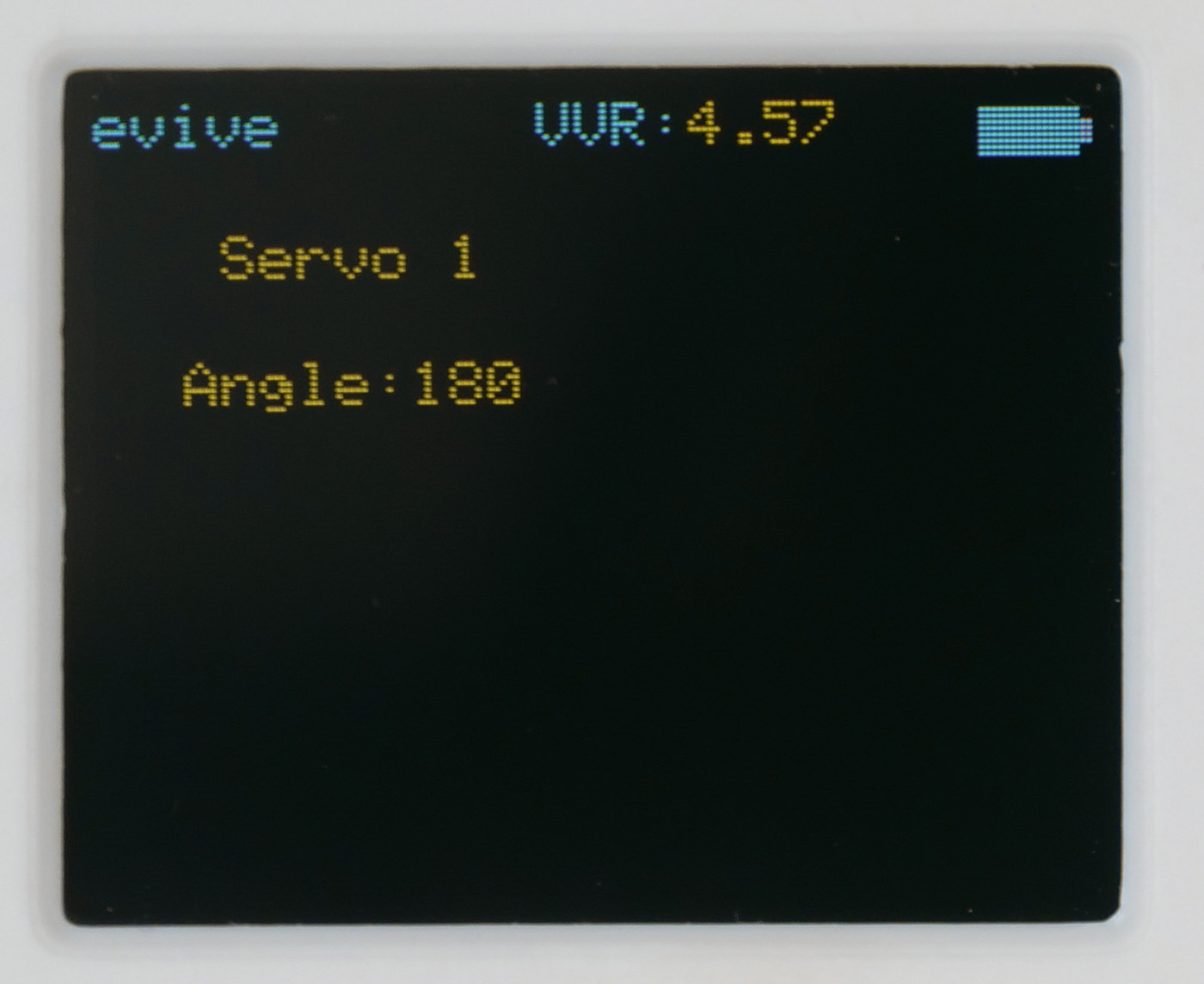 9
Controlling a Servo Motor using evive
The angle can be controlled/changed using the potentiometer knob. 
On rotating the knob, you’ll observe that the minimum the angle can go is 0° and the maximum is 180°.
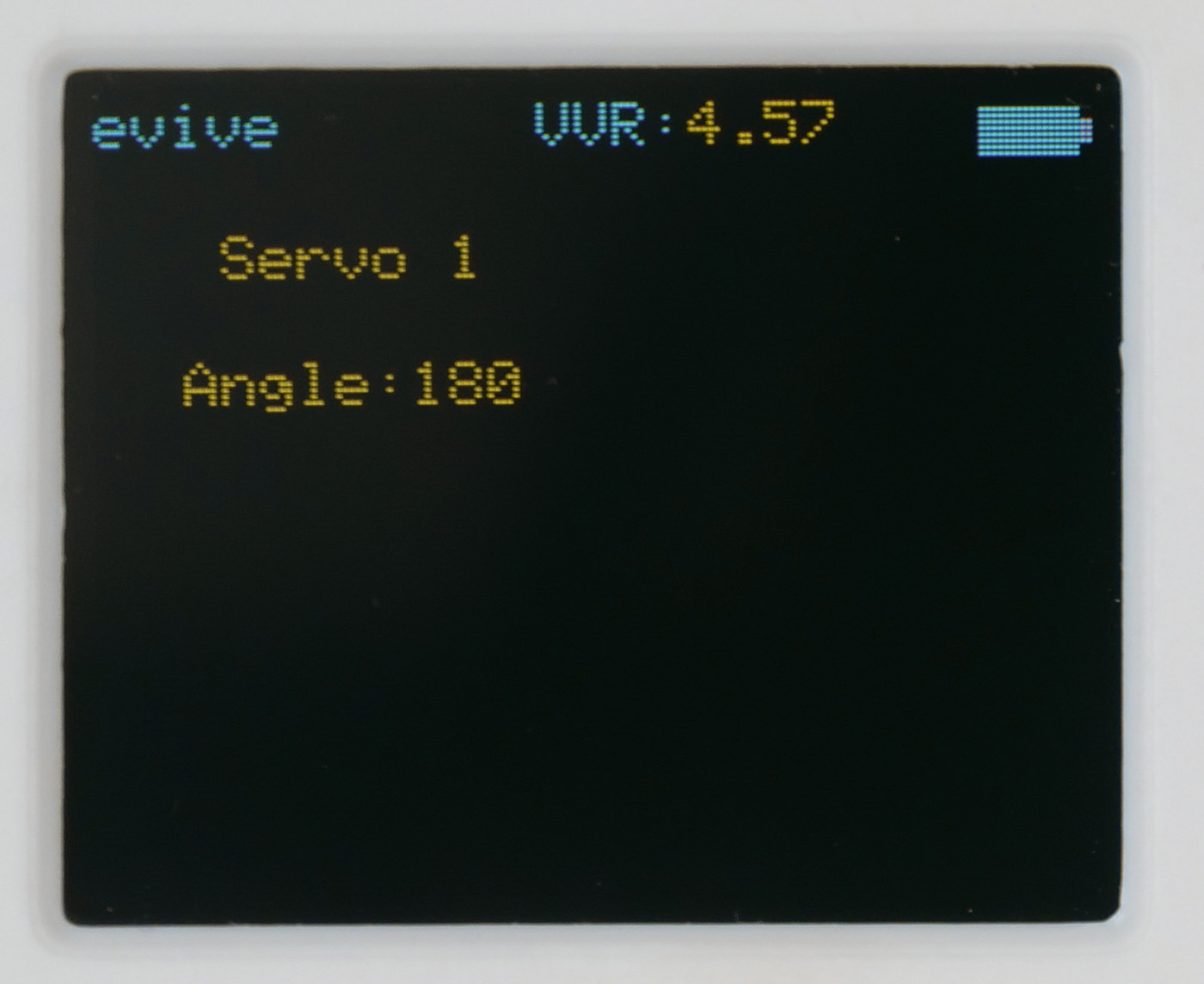 10
Activity: Tobi’s Head Moves
11
Tobi’s Head Moves
In this activity, we’re going to move the head of a cutout of our learning buddy, Tobi with the help of a servo motor. 
We will fit the servo motorin the cutout of Tobi’s head and control its movement using evive’s potentiometer.
Let's begin!
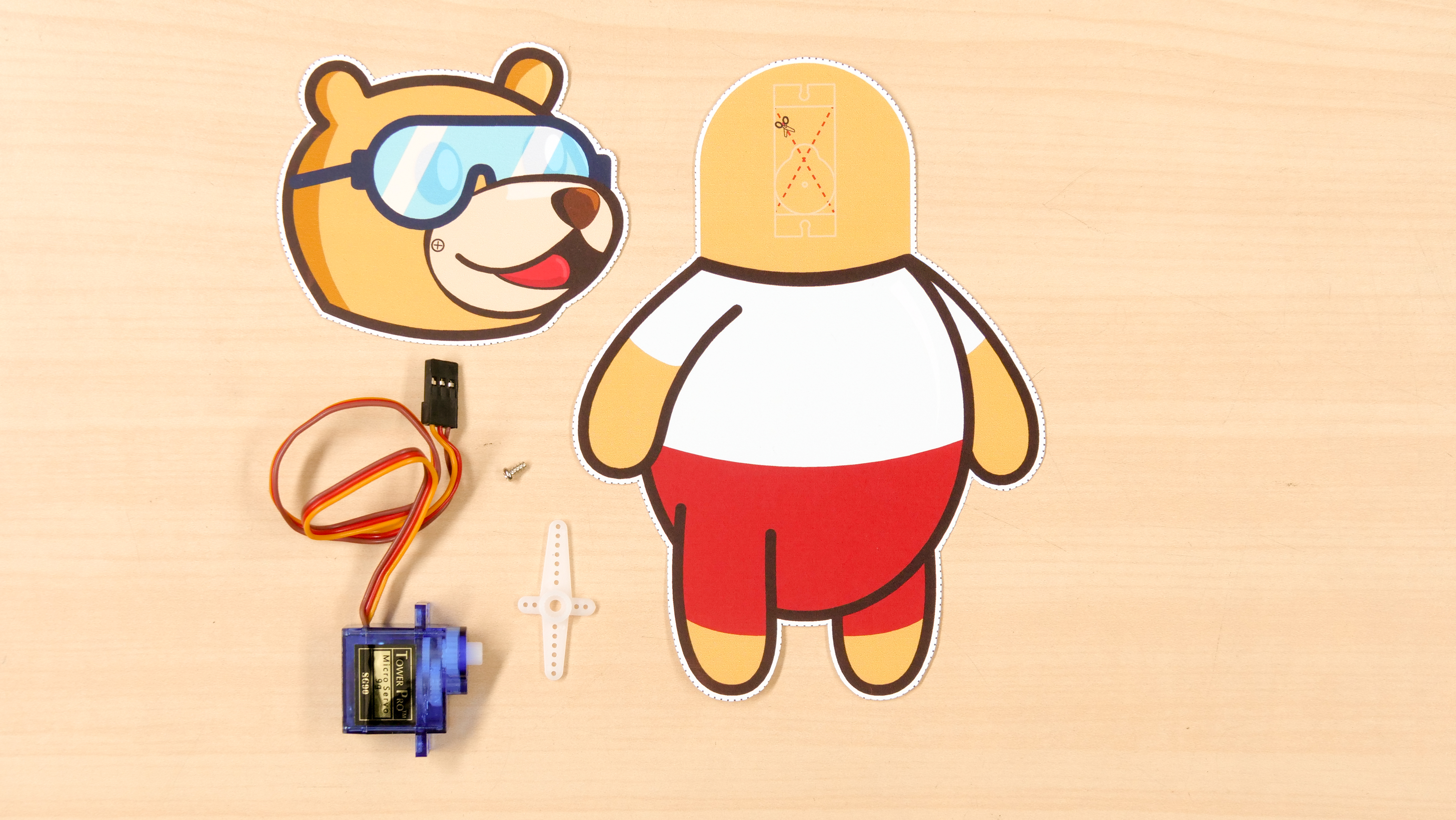 12
Components Required
evive
Tobi’s cut out
Servo motor with accessories 
Scissors
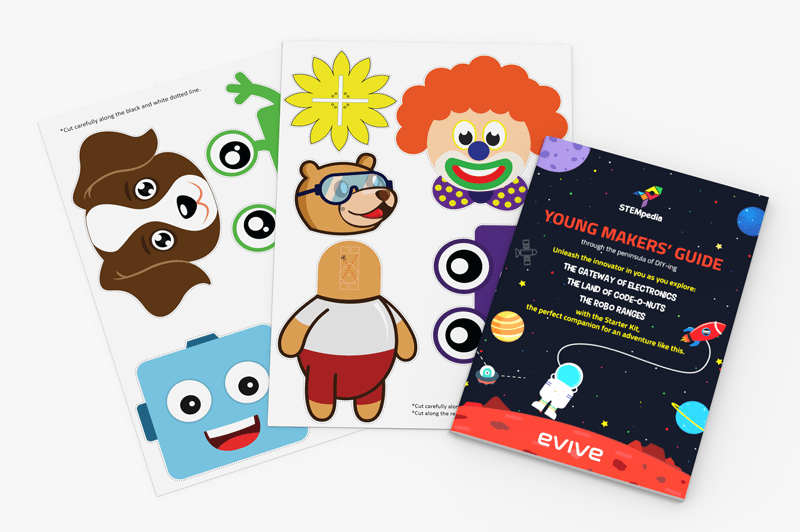 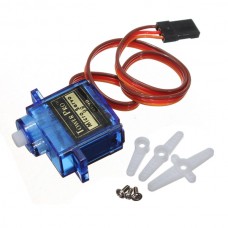 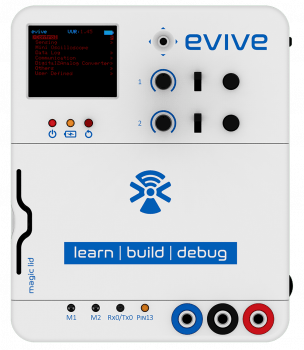 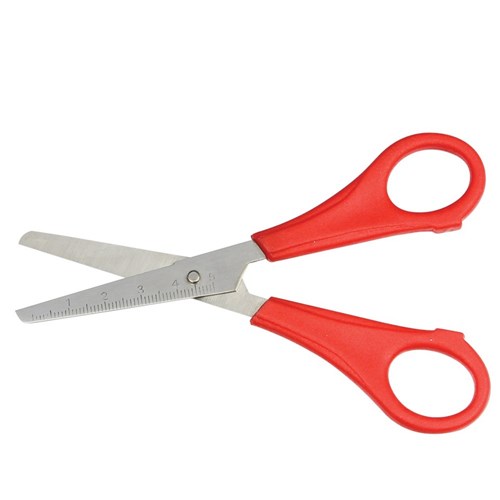 13
STEP 1: Take cutouts
Cut out Tobi’s head and body using a pair of scissors.
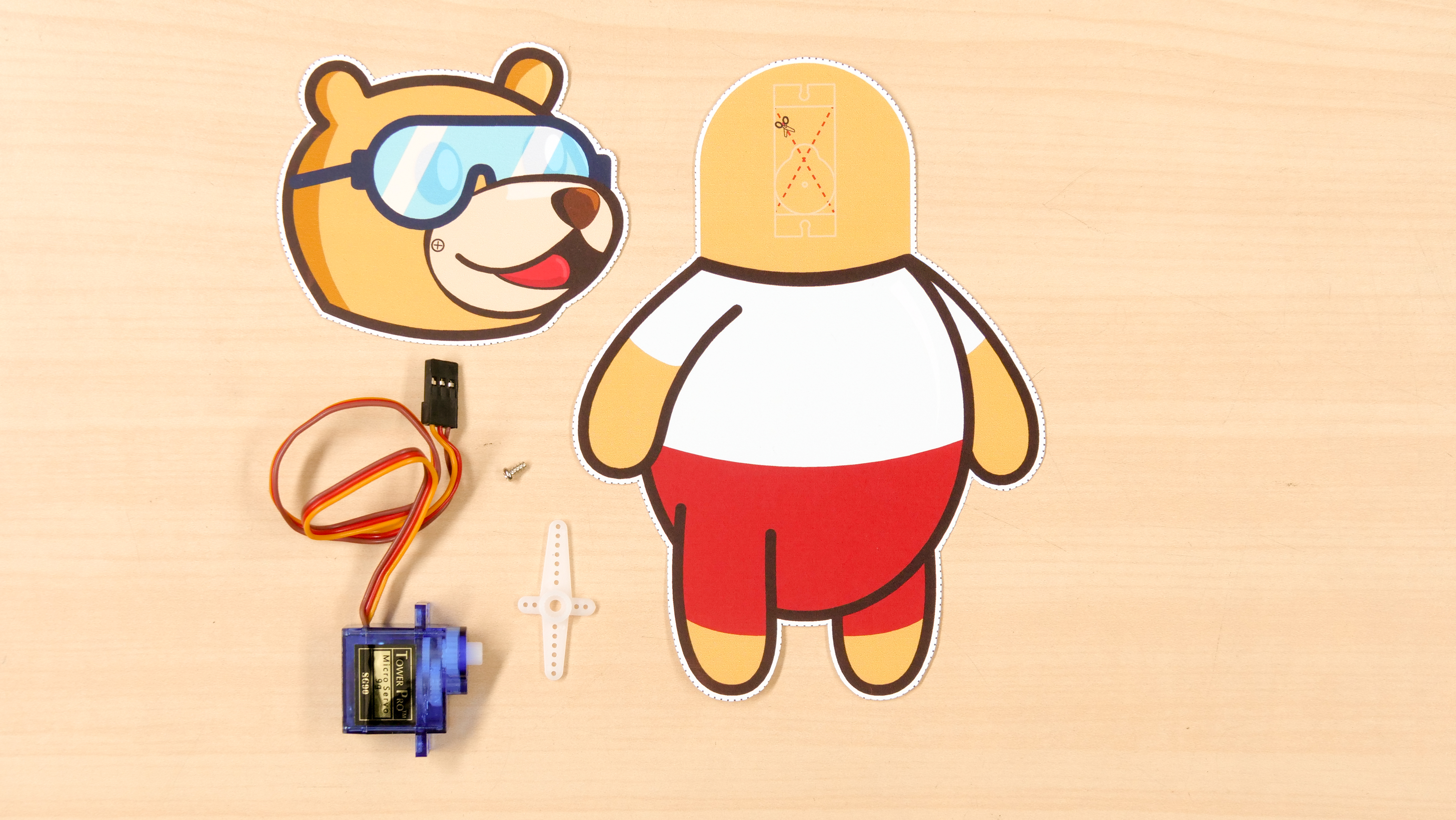 14
STEP 2: Cut and fold
On the cutout of Tobi’s body, there is a space marked for the servo motor. 
Cut and fold the flaps inwards to make support for the servo motor.
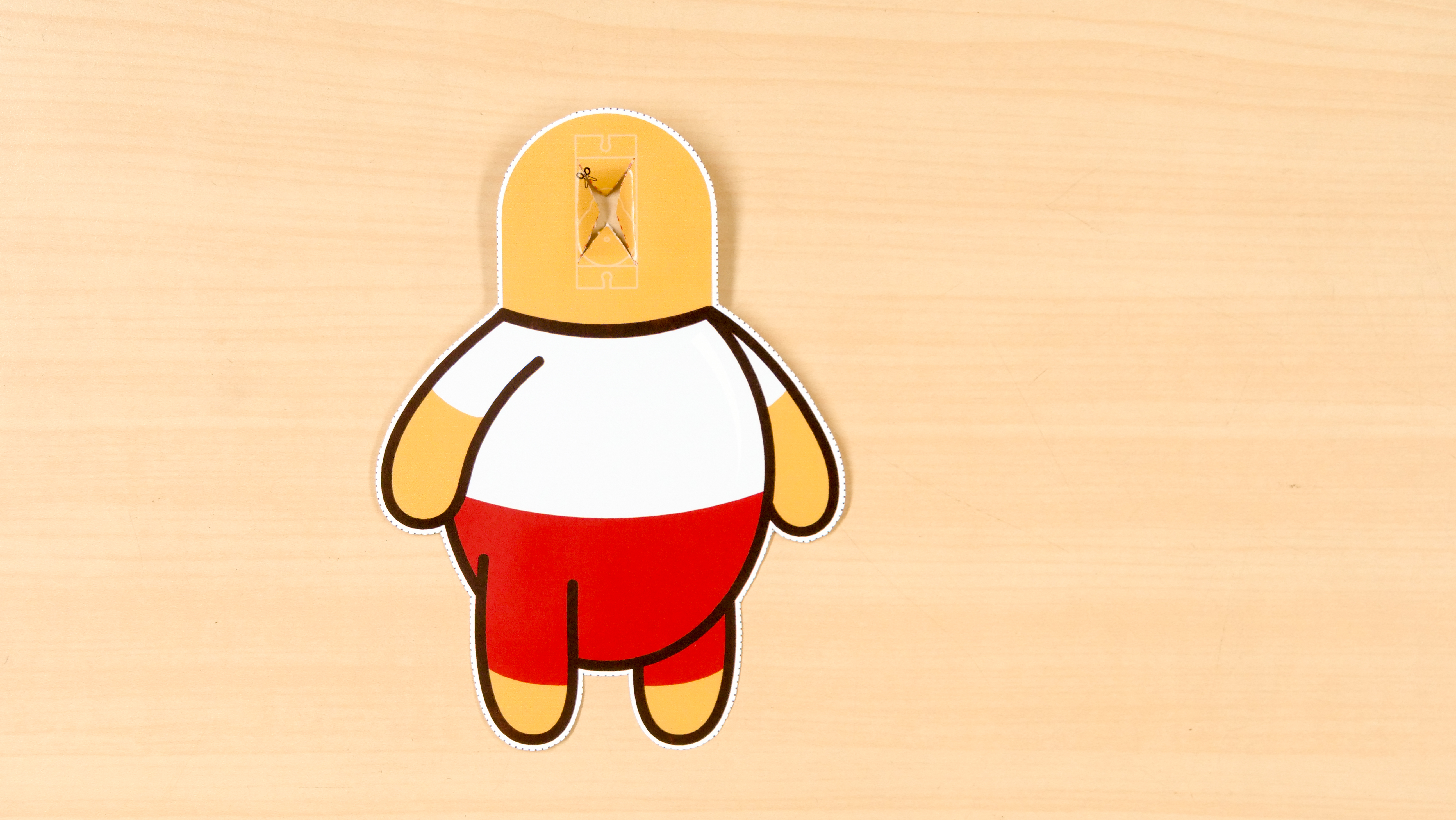 15
STEP 3: Install the Servo
Insert the servo motor in the slot made on the cutout of Tobi’s body.
Note the position of servo head.
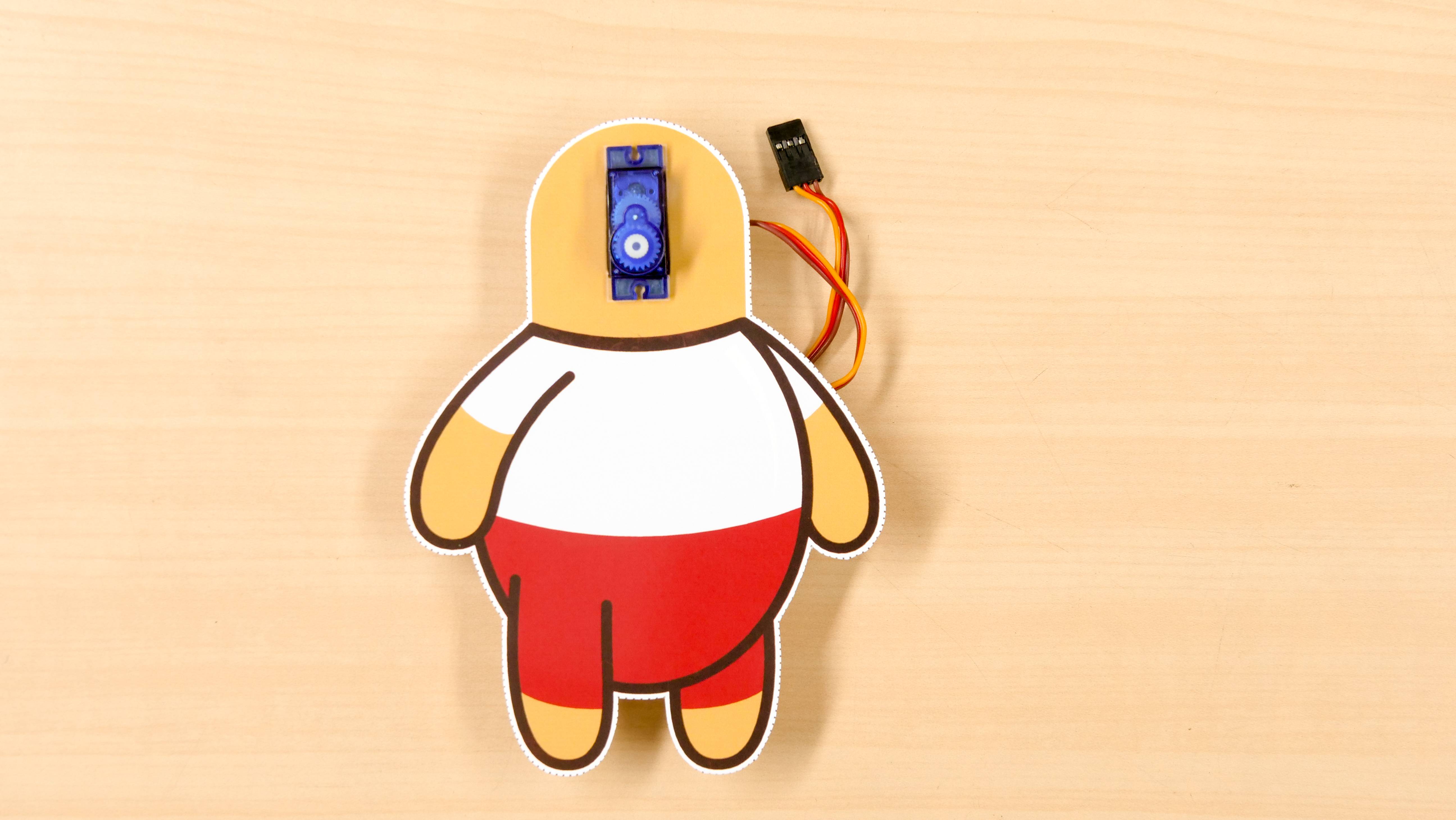 16
STEP 4: Attach the Servo head
Attach the servo head that comes with the servo accessories to the servo motor.
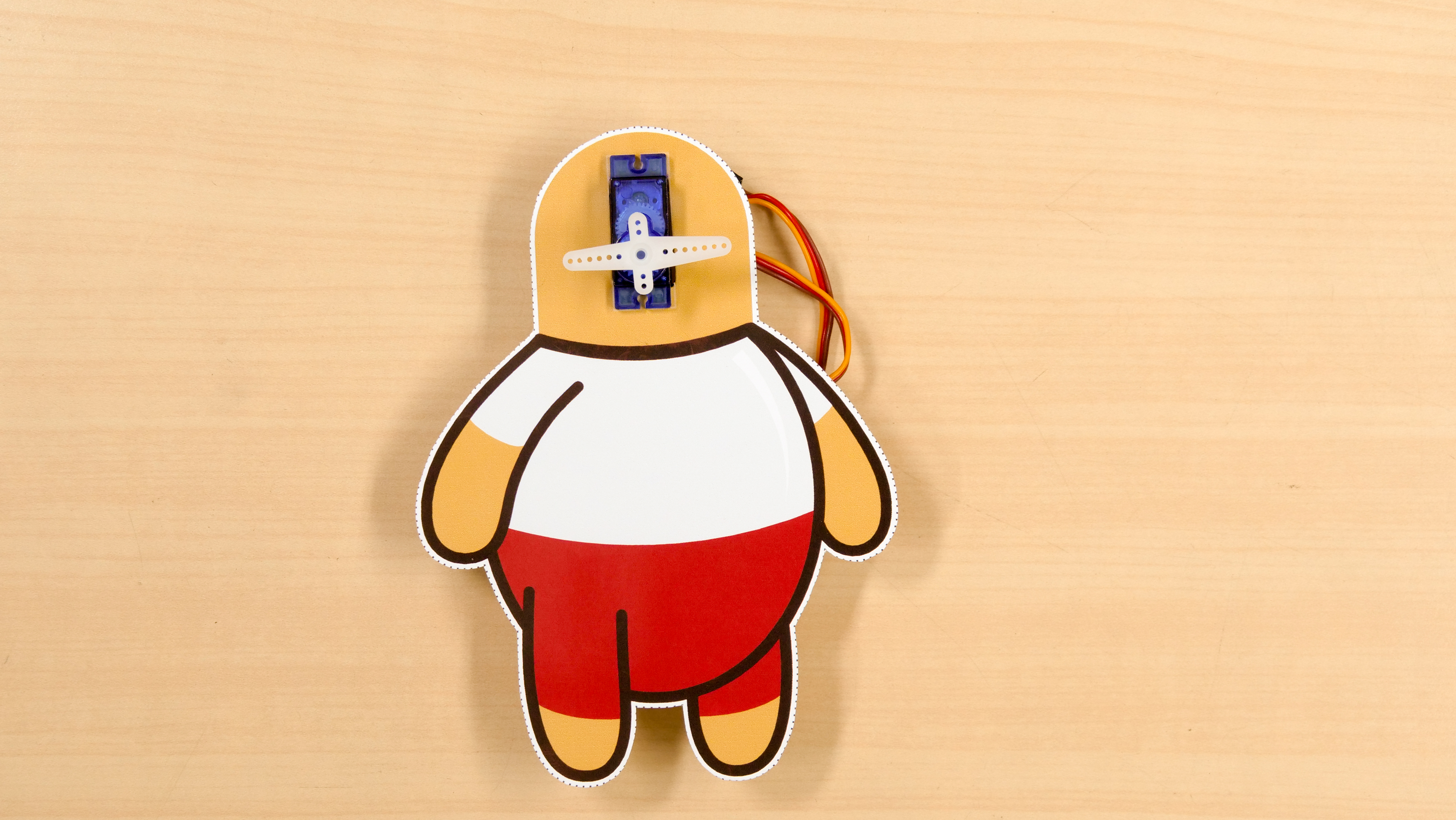 17
STEP 5: Attach Tobi’s Head
Take the cutout of Tobi’s head and fix it onto the servo head using a tiny screw provided with the servo.
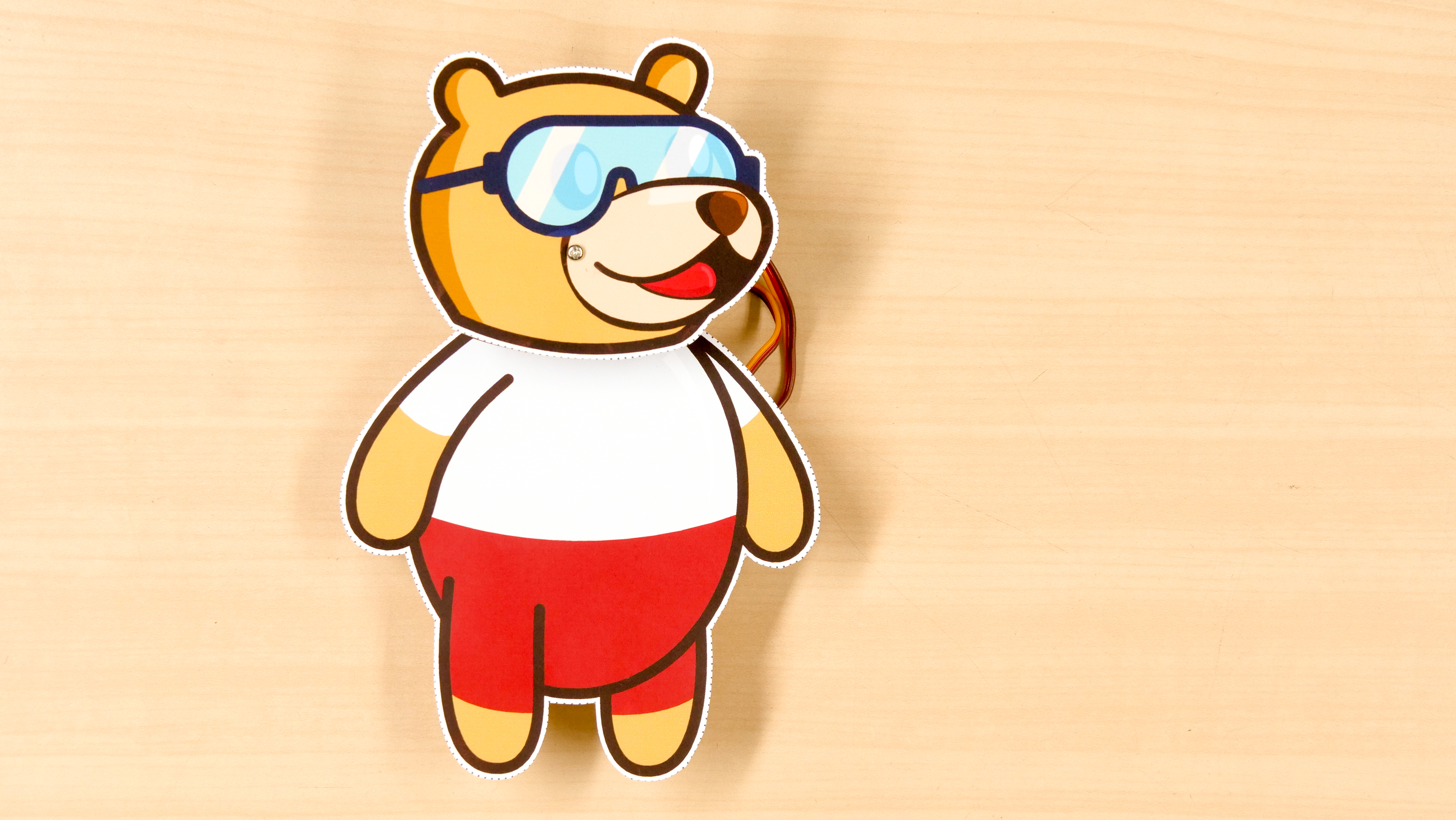 18
STEP 6: Connect the motor
Take the servo motor and insert the wires attached to it in the first servo motor channel, i.e. S1.
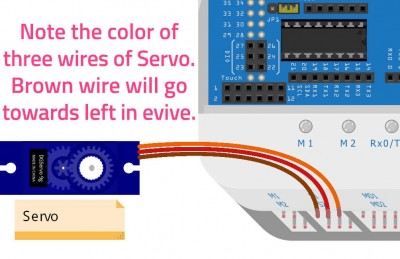 19
STEP 7: Controlling the Head
Switch on your evive. 
Navigate to Controls > Servos > Servo 1




Control the Tobi’s head using the potentiometer knob 1.
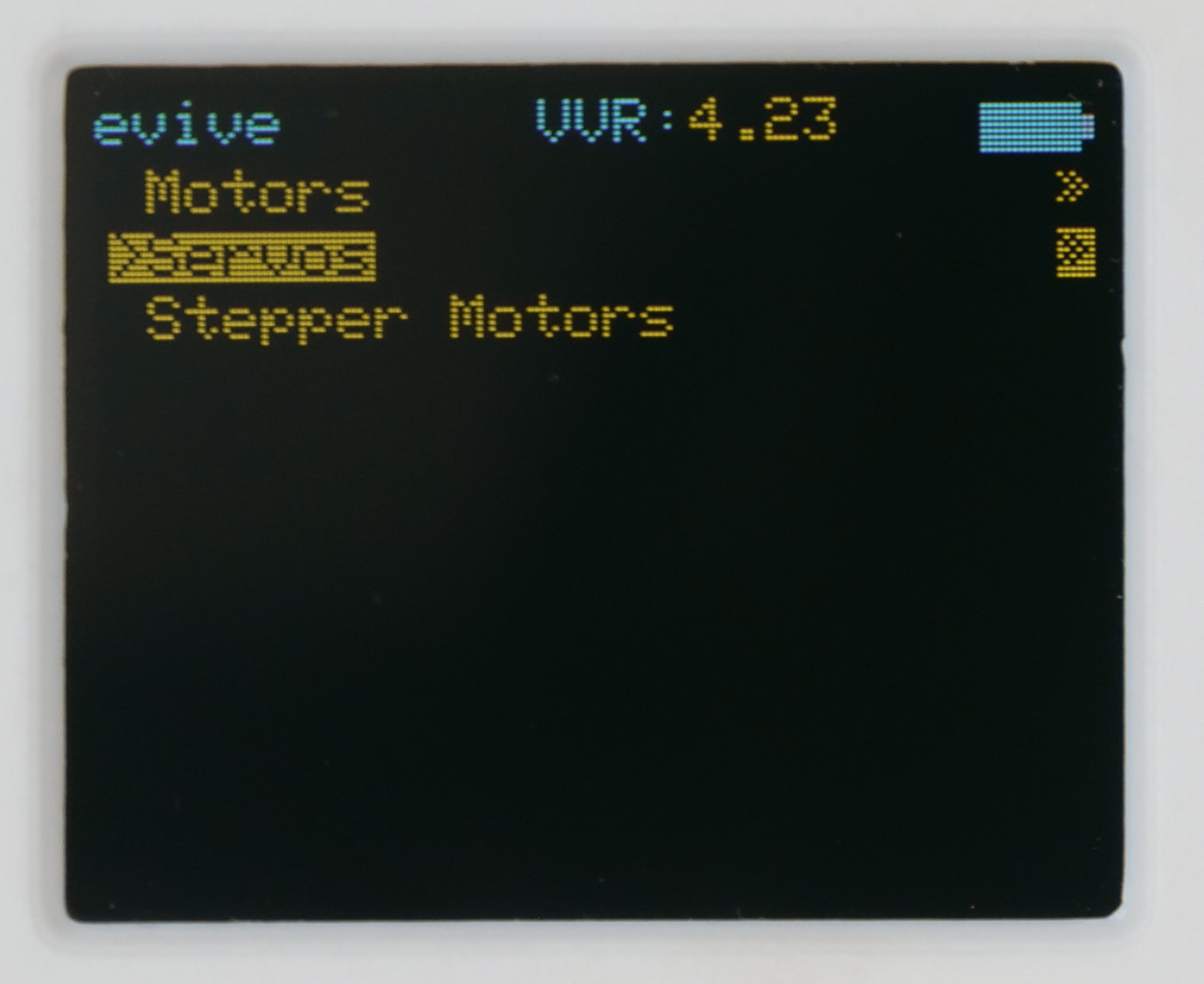 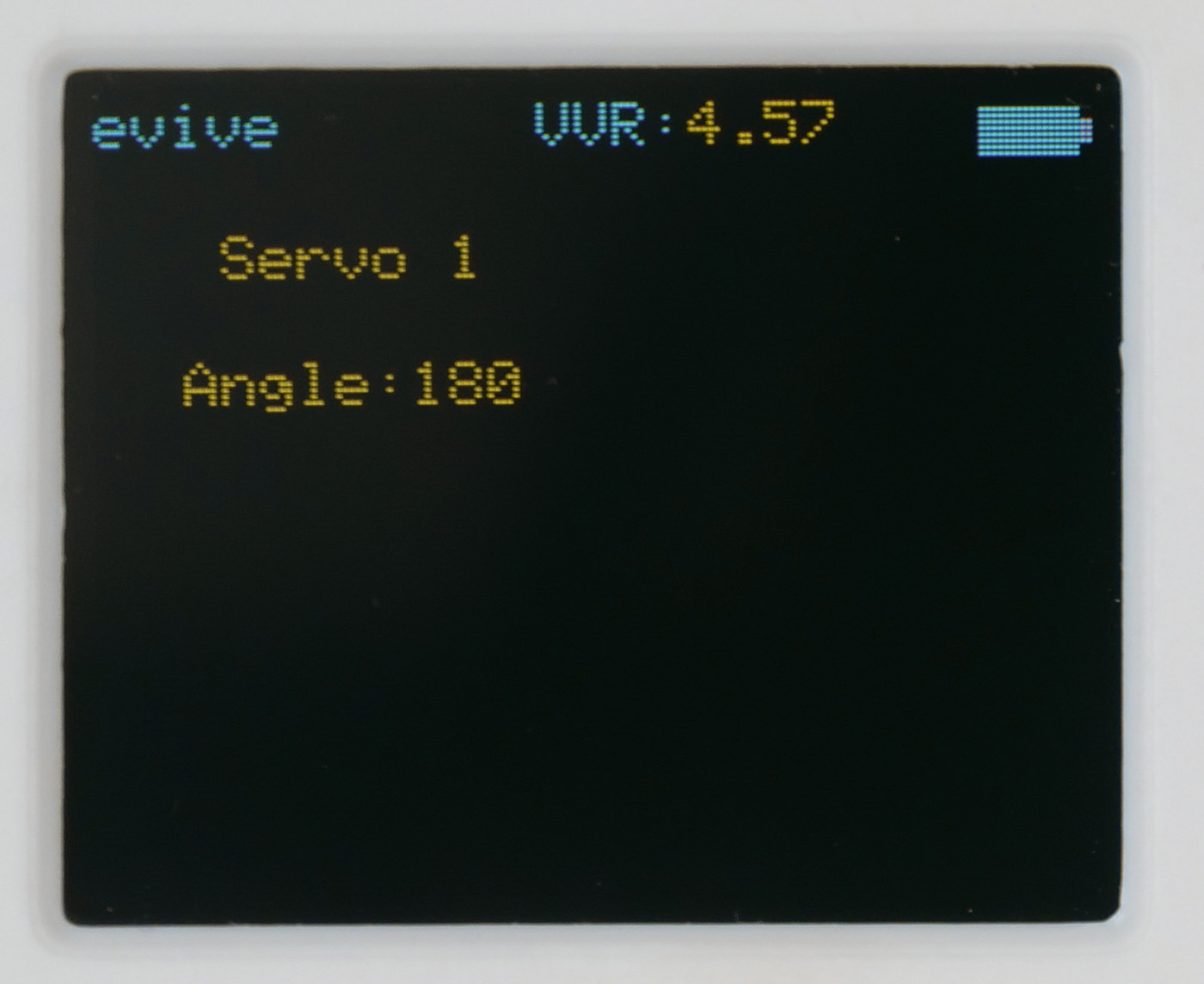 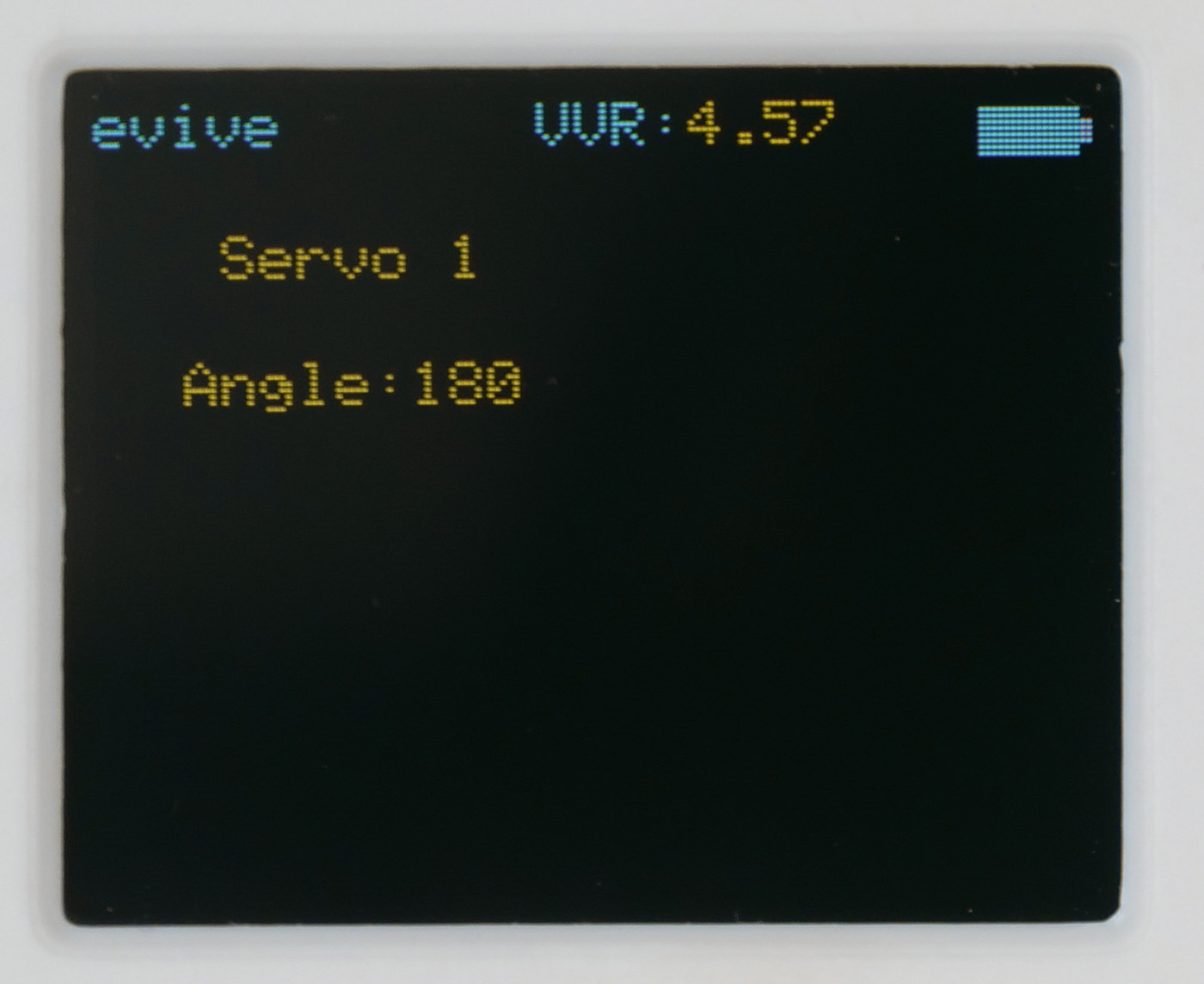 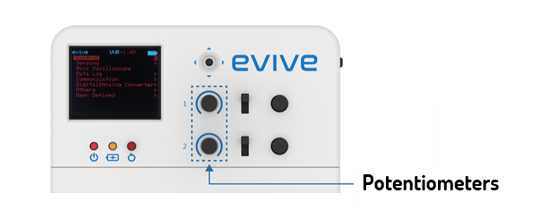 20
21